ТАРИФ на послугу з постачання теплової енергії на 2021-2022 роки
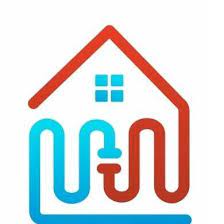 м. Первомайський 2021
Основні статті витрат по яким відбулися значні зміни
1. Зміна ціни на природний газ;

2. Зміна ціни на електроенергію;

2. Зміна витрат на оплату праці і соціальні заходи;

3. Перерахування вартості теплової енергії після опалювального періоду 2020-2021років (по бюджетним організаціям та інших споживачах).
2
Зміна ціни складових на природний газ грн.  за 1000 м3 (без ПДВ)
для населення
зміна ціни поставки природного газу
зміна ціни транспортування природного газу
в 2 рази
-0,8%
обсяг ІІ
обсяг І
в діючому  тарифі
в проектному тарифі
в проектному тарифі
в діючому  тарифі
зміна ціни розподілу природного газу
зміна повної ціни природного газу
в 2,5 рази
в діючому  тарифі
в проектному тарифі
в проектному тарифі
в діючому  тарифі
для бюджетних організацій та інших споживачів
зміна ціни поставки природного газу
зміна ціни транспортування природного газу
в 3 рази
+58%
в проектному тарифі
в діючому  тарифі
в діючому  тарифі
в проектному тарифі
зміна повної ціни природного газу
зміна ціни розподілу природного газу
+10%
в 2,7 рази
в проектному тарифі
в діючому  тарифі
в діючому  тарифі
в проектному тарифі
Зміна ціни на електроенергіюгрн.  за кВт/год. (без ПДВ)
розподіл
постачання
+35%
+18%
в проектному тарифі
в діючому  тарифі
в проектному тарифі
в діючому  тарифі
зміна повної ціни електричної енергії
+23%
в діючому  тарифі
в проектному тарифі
Динаміка повної вартості природного газу грн. (без ПДВ) за 1000 м3
Зростання ціни природного газу яка врахована в розрахунковому тарифі складає грн.(без ПДВ) за 1 000 м3

для потреб населення 16,6%. (в діючому тарифі – 6 968,21 грн., в проектному тарифі – 8 121,51 грн.) 
для потреб бюджетних установ в 2,7 рази (в діючому тарифі – 5 314,25 грн., в проектному тарифі – 14 368,22 грн.) 
для потреб інших споживачів в 2,7 рази(в діючому тарифі – 5 314,25 грн., в проектному тарифі – 14 368,22грн.)
Зміна витрат на оплату праці
Фонд оплати праці розраховується від річного середньоарифметичного значення мінімального прожиткового мінімуму для працездатних осіб.
для бюджетних організацій та інших споживачів
для населення
+29%
+8%
в діючому  тарифі
в проектному тарифі
в діючому  тарифі
в проектному тарифі
Згідно змін і доповнень від 22.04.2021 року до Галузевої угоди між Міністерством регіонального розвитку, будівництва та житлово-комунального господарства України, Об'єднанням організацій роботодавців «Всеукраїнська  конфедерація роботодавців житлово-комунальної галузі України» та Центральним комітетом профспілки працівників житлово-комунального господарства, місцевої промисловості, побутового обслуговування населення України на 2017-2021 роки (із змінами від 29.01.2018, зареєстрованими в Мінсоцполітики 19.02.2018 за №5; від 23.11.2018, зареєстрованими в Мінсоцполітики 04.12.2018 за №26; від 16.07.2019 зареєстрованими в Мінсоцполітики 29.07.2019 за №13).
Збільшені галузеві та міжгалузеві коефіцієнти оплати праці працівників житлово-комунального господарства , зокрема:
галузевий коефіцієнт збільшено з 1,6 до 1,8 відсотків від розміру прожиткового мінімуму;
коефіцієнт працівників водозабезпечення та водовідведення з 1,58 до 1,71 відсотків від розміру прожиткового мінімуму;
коефіцієнт працівників котелень та теплових мереж з1,66 до 1,74 відсотків від розміру прожиткового мінімуму;
також збільшені коефіцієнти майстрів, водіїв автотранспортних засобів, прибиральника службових приміщень, комірника.
Загальне збільшення фонду оплати праці на послугу з постачання теплової енергії склало 27%

Середня заробітна плата за 2020 рік на підприємстві склала 9 355 грн.

Згідно штатного розпису на 01.07.2021 року на підприємстві числиться штатних одиниць - 226 в опалювальний період та 170 в між опалювальний період.
Чисельність працівників зайнятих на постачання теплової енергії
Перерахування вартості витрат теплової енергії за опалювальний період (для бюджетних організацій та інших споживачів)тис. грн. (без ПДВ)
Структура тарифу на постачання теплової енергії
Структура тарифу на послугу з постачання теплової енергії для потреб населення
Структура тарифу
на послугу з постачання теплової енергії для потреб інших споживачів
Структура тарифу на послугу з постачання теплової енергії для потреб бюджетних установ
Динаміка зміни тарифів на теплову енергію для всіх категорій споживачів
Довідка щодо розміру діючих та проектних тарифів на послуги теплопостачання станом на 20.08.2021 року